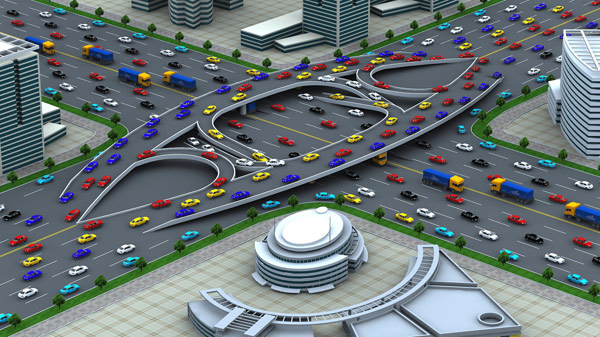 University of Diyala
College of Engineering
Civil Engineering Department
Traffic Engineering
Traffic Intersections
An Intersection is the general area where two or more highways join or cross each other, at same level or different level.

There are three classes of intersections:
1-Intersection at grade
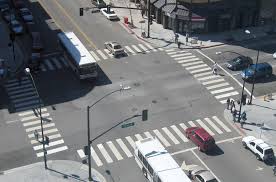 2-Grade separations without ramps






3-Interchange.
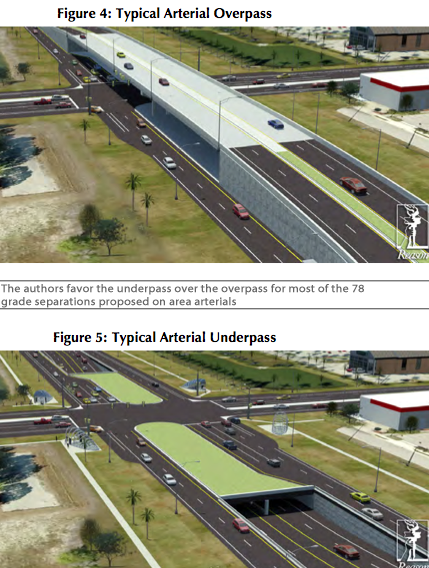 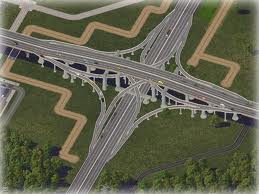 Factors of Intersection Design
Driver and vehicular characteristics
Driver:	(age, gentle, driving skill, experience)
Vehicle:	(size, speed, acceleration/ deceleration)
Sight distance requirement
Traffic volume and pedestrian movement
Approaching speed and angle.
Characteristics \\ Maneuvers:
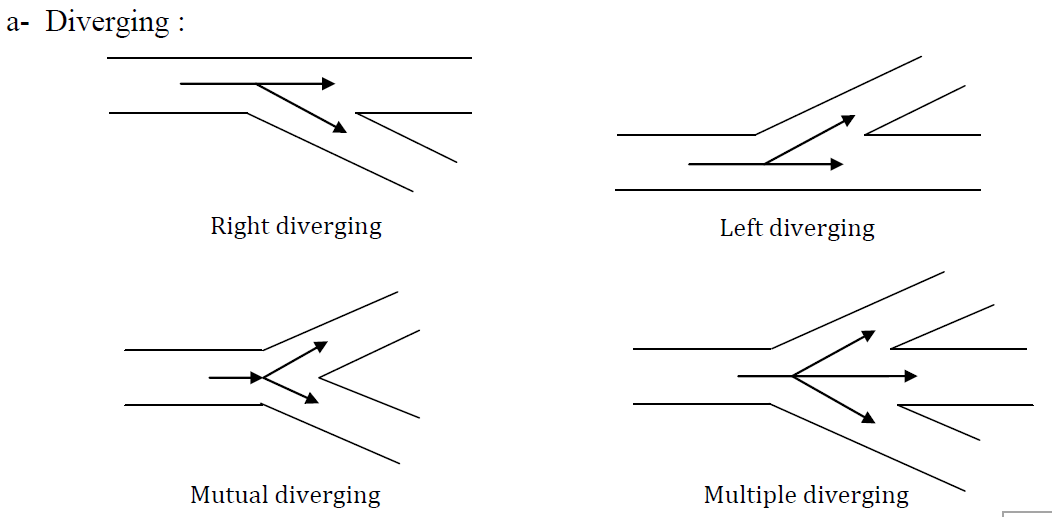 Characteristics \\ Maneuvers:
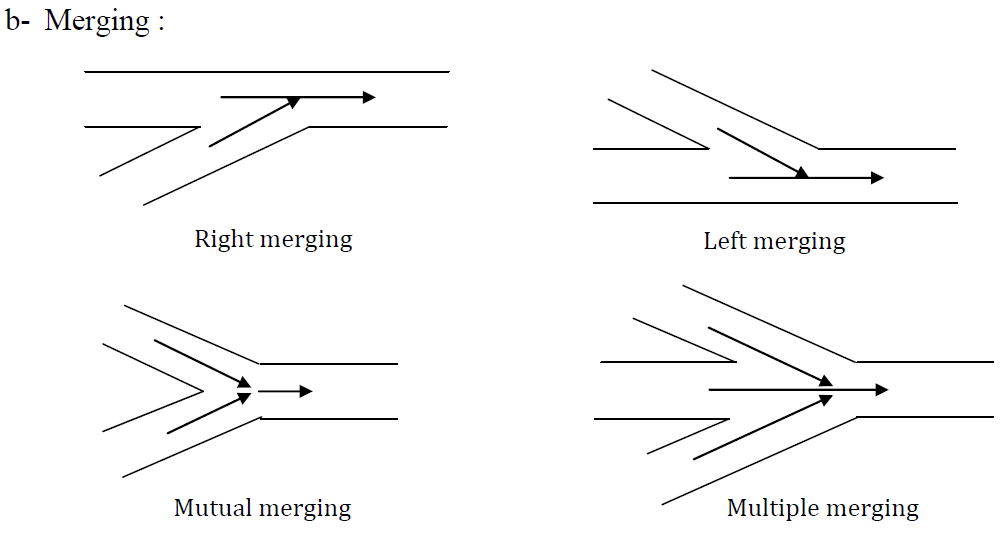 Characteristics \\ Maneuvers:
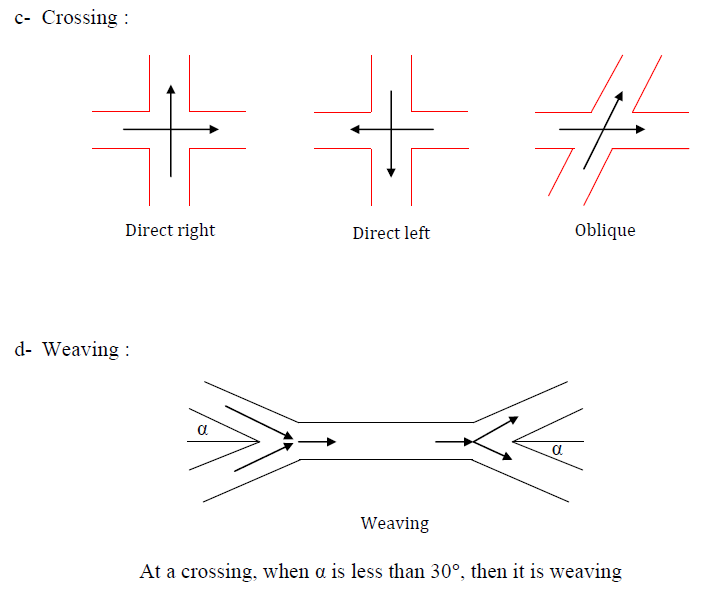 Characteristics \\ Conflict Points:
It is potential accident spots that occur on vehicle paths at diverging, merging, and cross location.
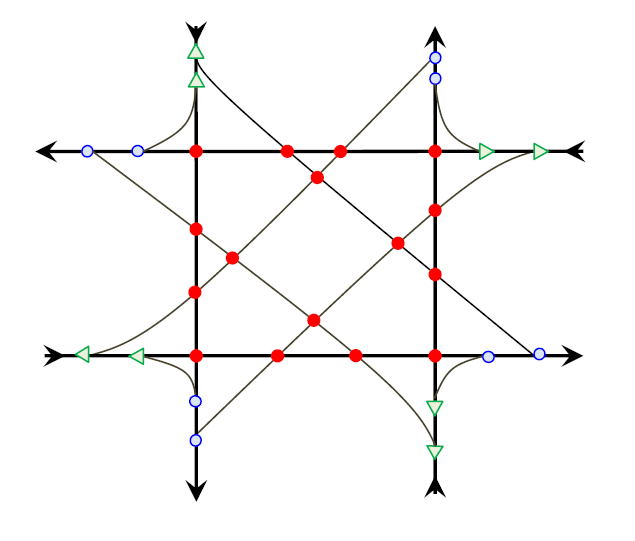 16  Crossing Points
8    Diverging Points
8    Merging Points
Characteristics \\ Conflict Points:
The conflict points for 4-legs Intersection & 3- legs Intersection & Roundabout
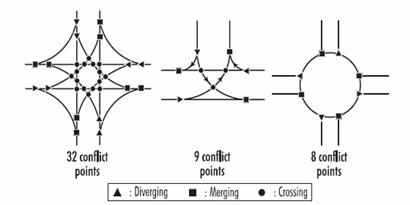 Types \\ 3- Legs Intersection
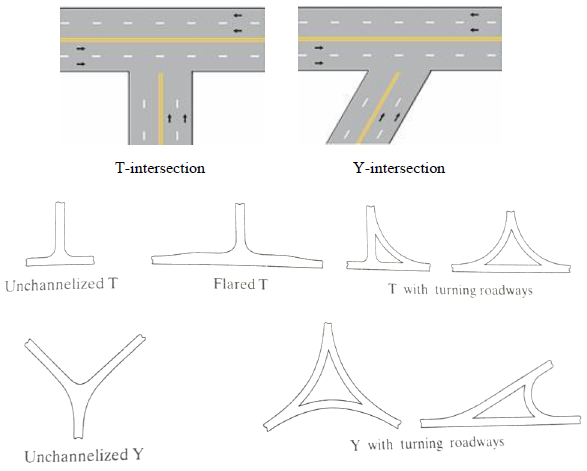 Types \\ 4- Legs Intersection
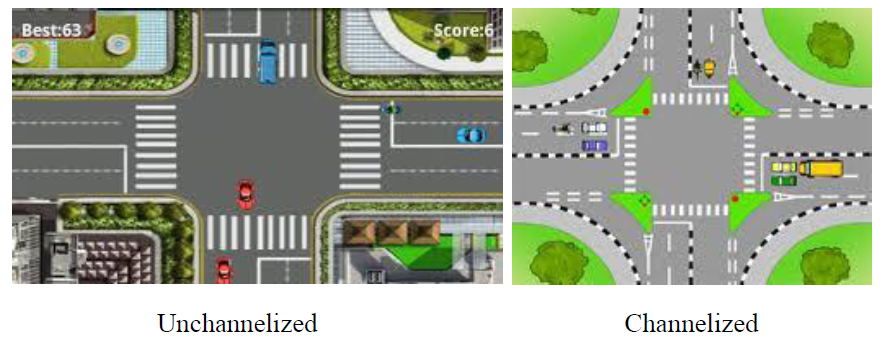 Types \\ Multi- Legs Intersection
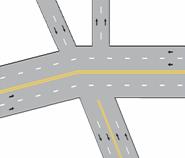 Roundabout
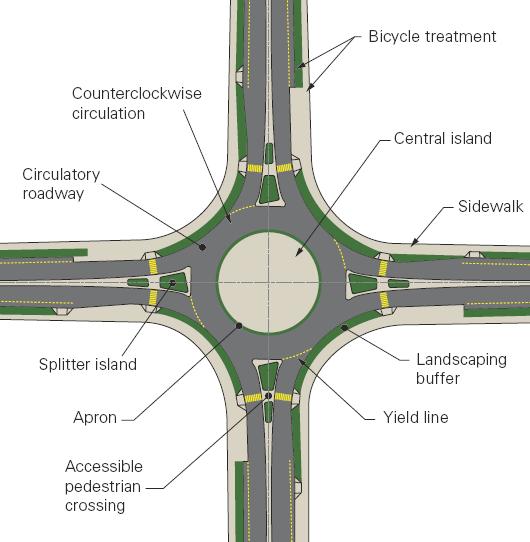 Questions - ?
Categories of Intersection
1- Priority Intersection: 
Occur where one of the intersecting roads is given definite priority over the other. 
(Two way stop controlled intersection- TWSC)
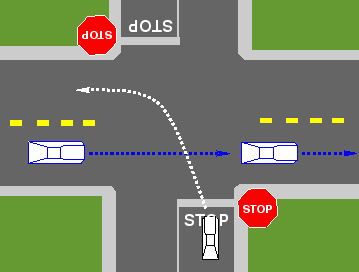 Categories of Intersection
2- Uncontrolled intersection: 
Are the most common type of intersection usually occurs where the intersecting roads are relatively equal importance and found in areas where there is not much traffic.
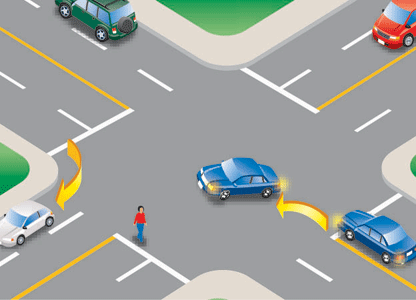 Categories of Intersection
3- Space sharing intersection: 
Are intended to permit fully equally priority and to permit continuous movement for all intersecting vehicle flows; example would be rotaries and other weaving areas.
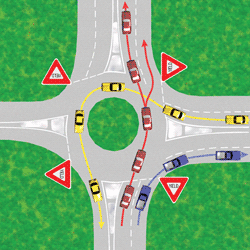 Categories of Intersection
4- Time Sharing Intersection: 
Are those at which alternative flows are given the left of way at different point in time. This type of intersection is controlled by traffic signal or by police officer.
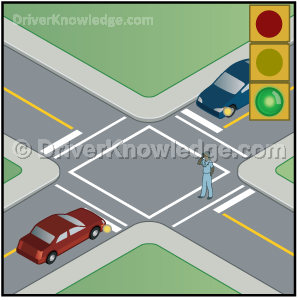 Design principles of Intersection
1- Reduction of the Area of Conflict:
The impact area is decreased when Channelization is provided, and hence the probability of conflicts is also reduced.
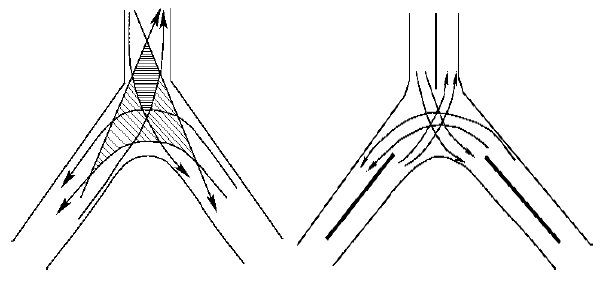 Design principles of Intersection
2- Merging traffic streams at small angles: 
Merging at small angles permits the flow of traffic streams with minimum speed differentials. Hence, the gap acceptance time is also small in such cases.
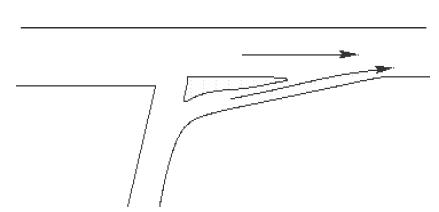 Design principles of Intersection
3- Reduction of the speed of incoming traffic by bending or funneling its path:
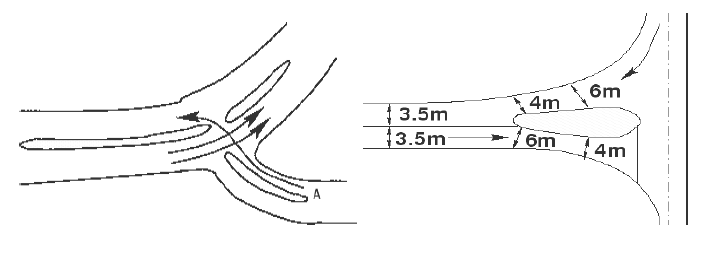 Design principles of Intersection
4- Protection for turning vehicles/crossing conflicting traffic streams:
Provision of a refuge area between the two opposing streams allows the driver of a crossing vehicle to select a safe gap in one stream at a time and also provides a safer crossing maneuver.
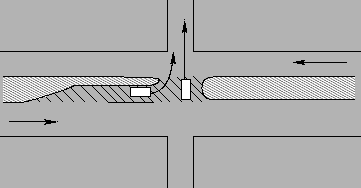 Design principles of Intersection
5- Discourage prohibited turns by island placement and shape: 
Undesirable and prohibited turns can be discouraged by the proper selection of shape and location of the islands.
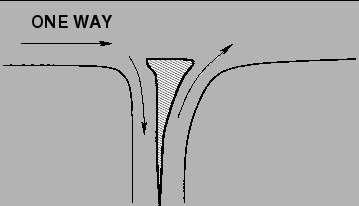 Design principles of Intersection
6- Providing locations of traffic control devices:
Channelization may provide locations for the installation of essential traffic control devices, such as stop and directional signs, signals etc.
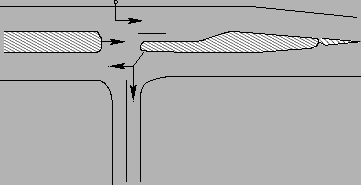 Questions - ?
Grade- Separated Intersections
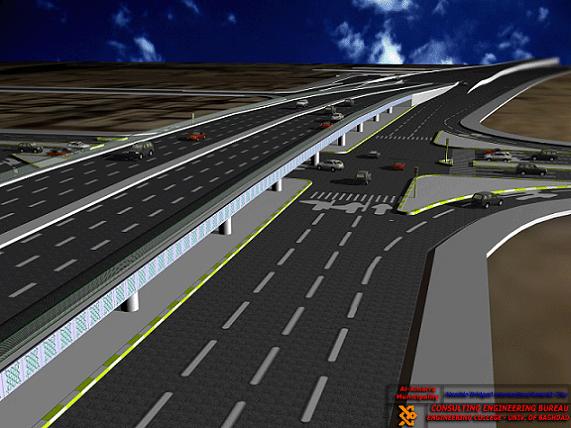 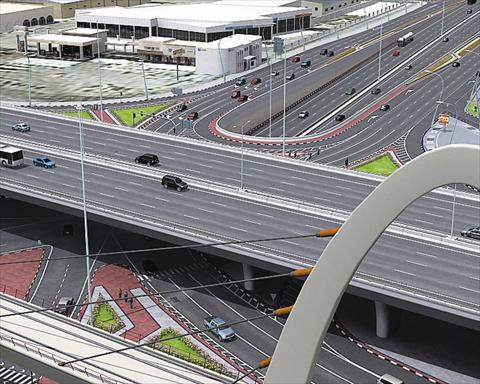 Diamond
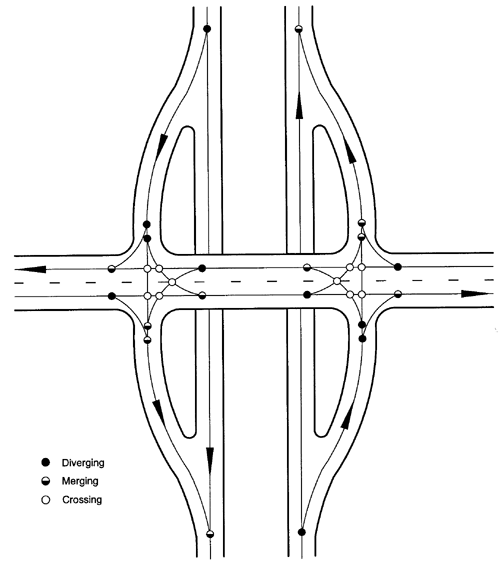 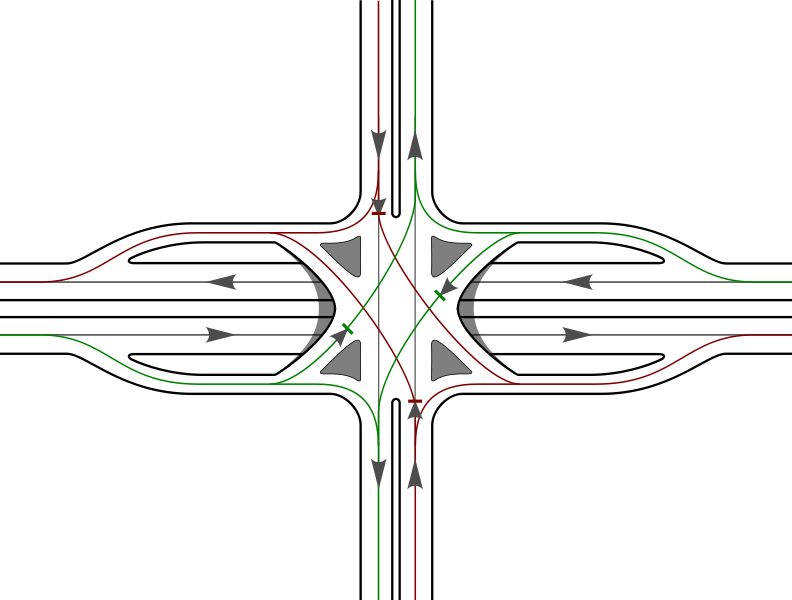 Partial Cloverleaf
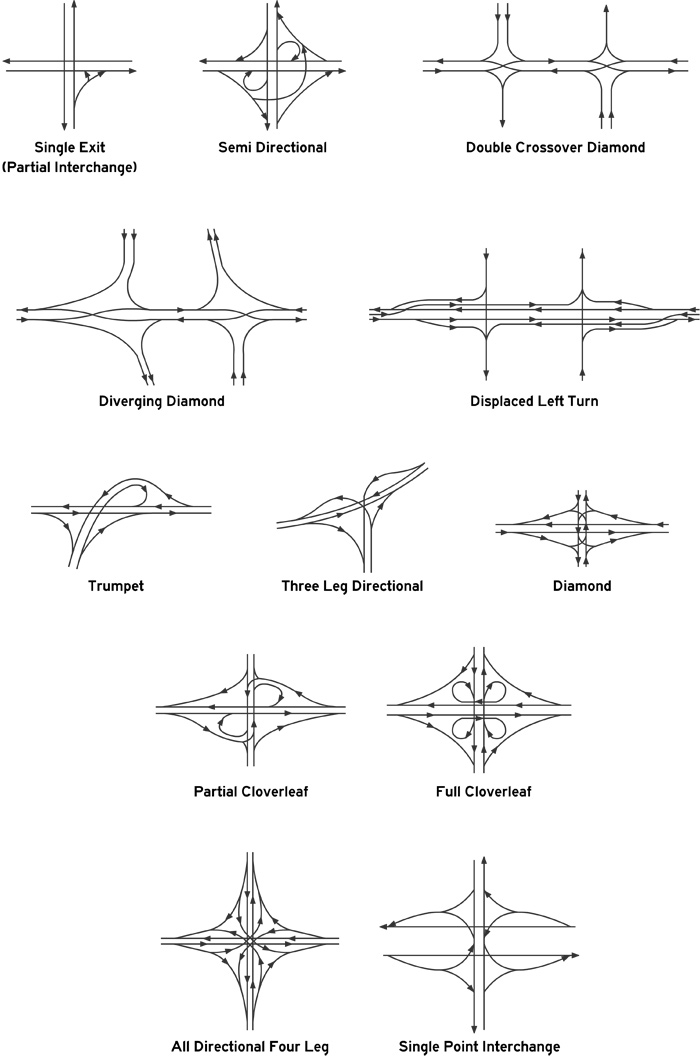 Rotary
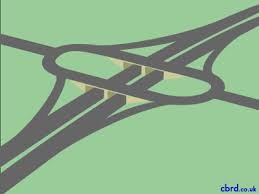 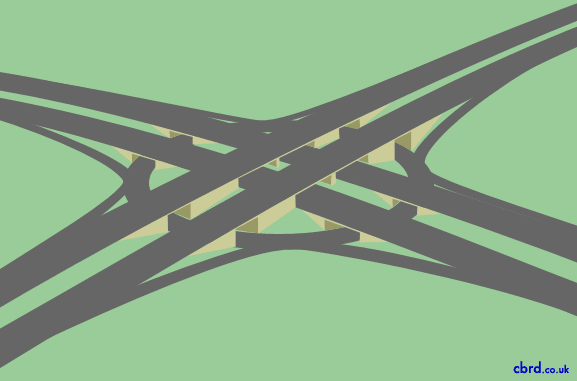 Interchange
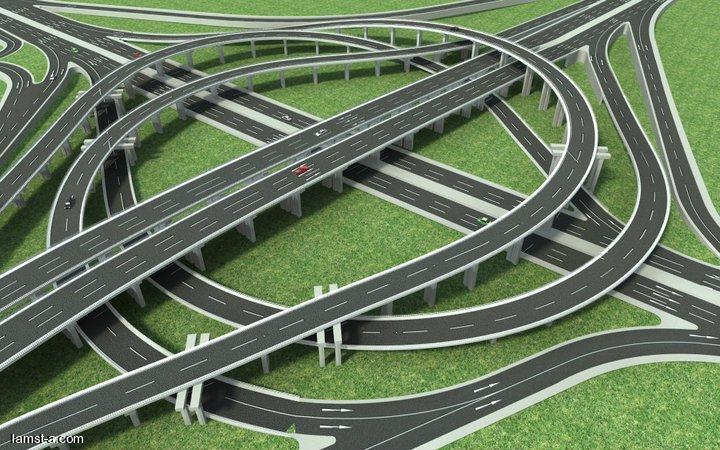 Trumpt Interchange
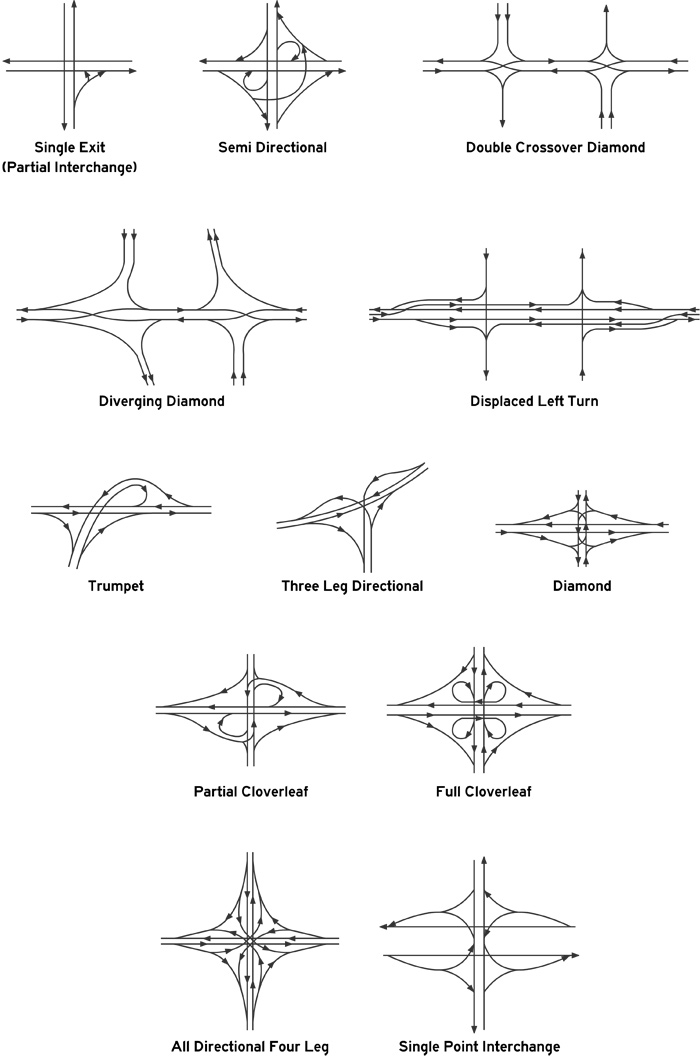 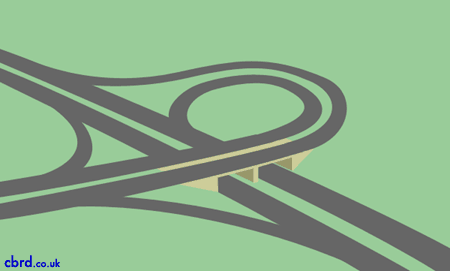 Three Leg Directional Interchange
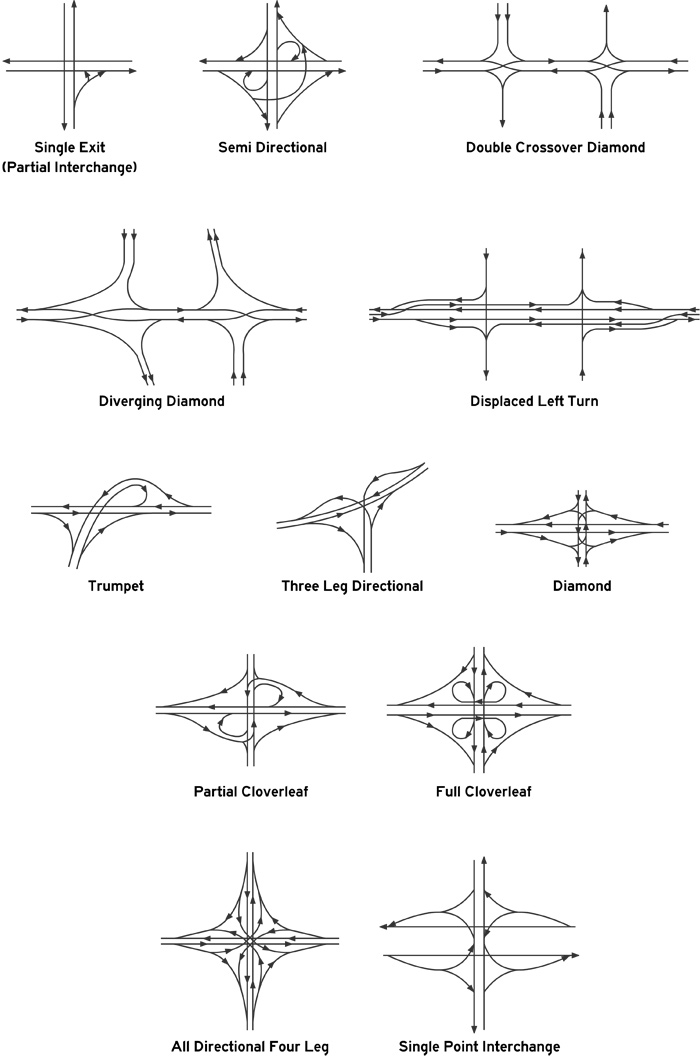 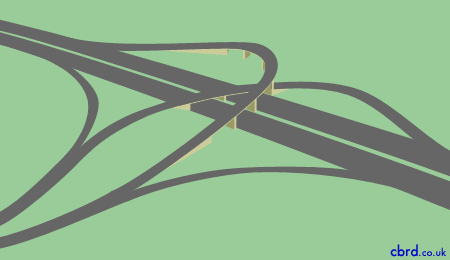 Cloverleaf Interchange
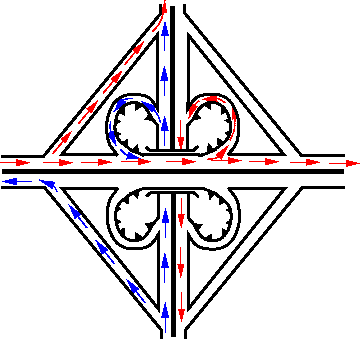 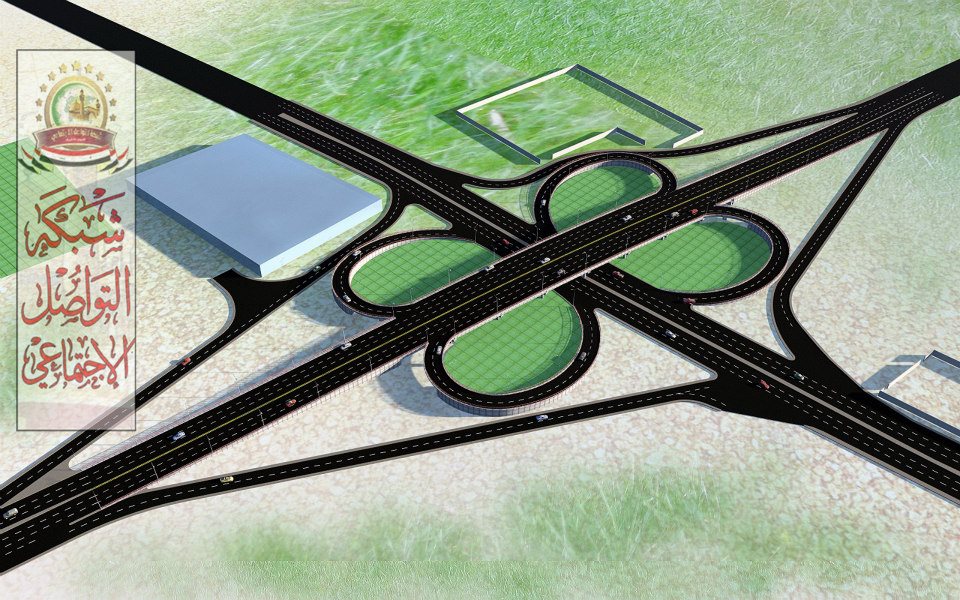 All Directional 4-Legs
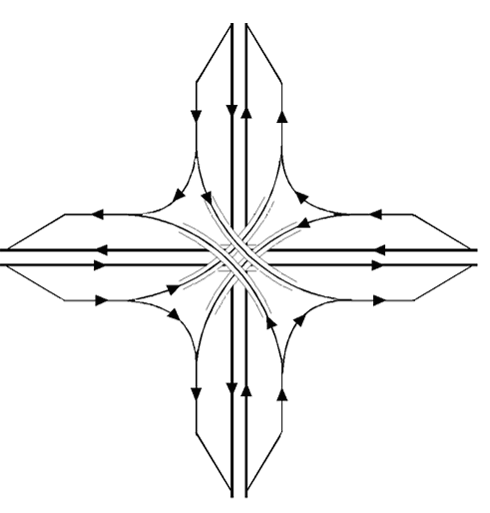 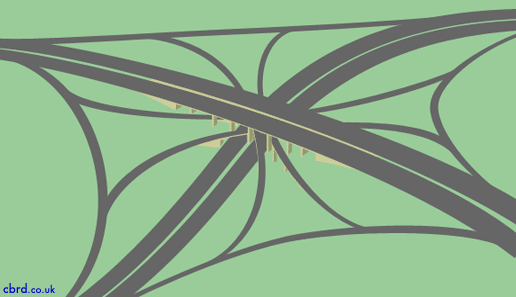 Questions - ?
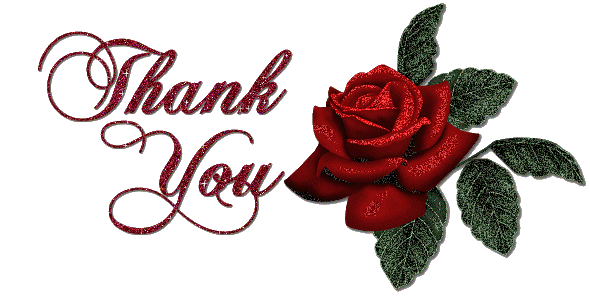